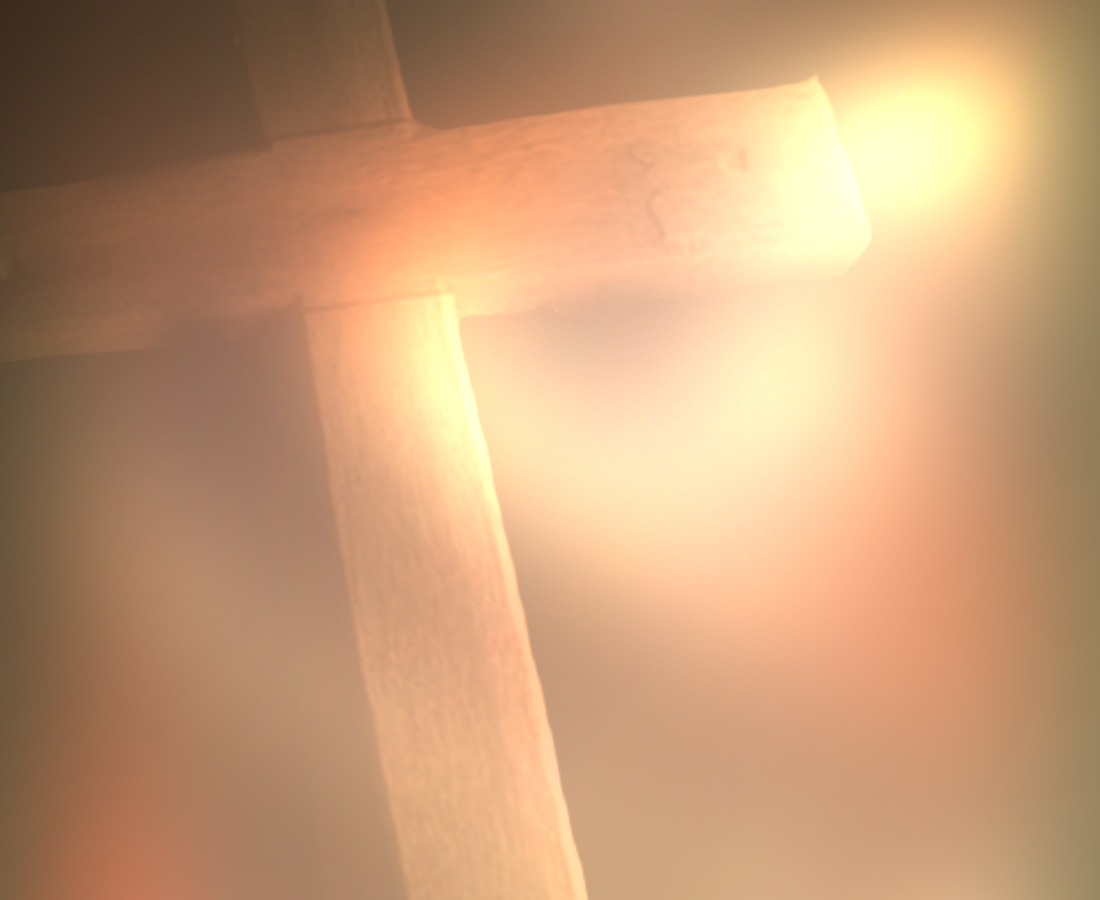 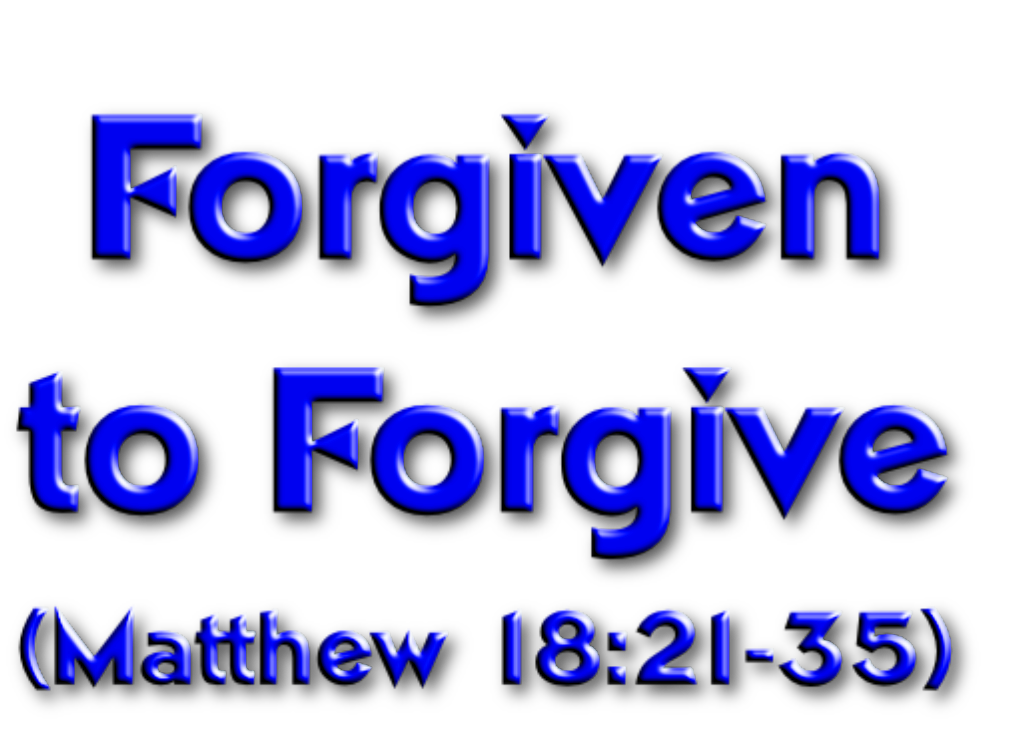 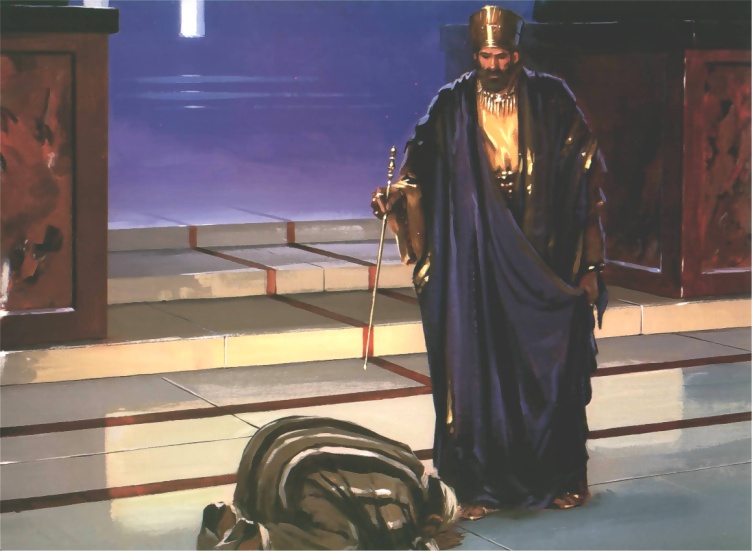 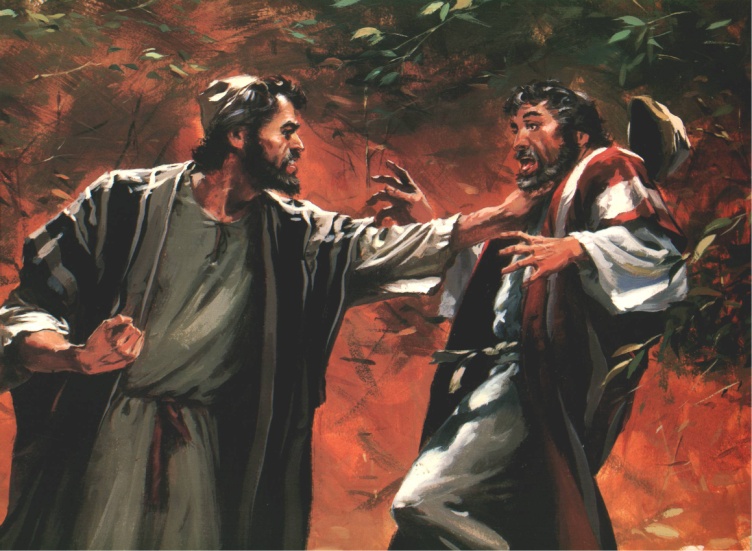 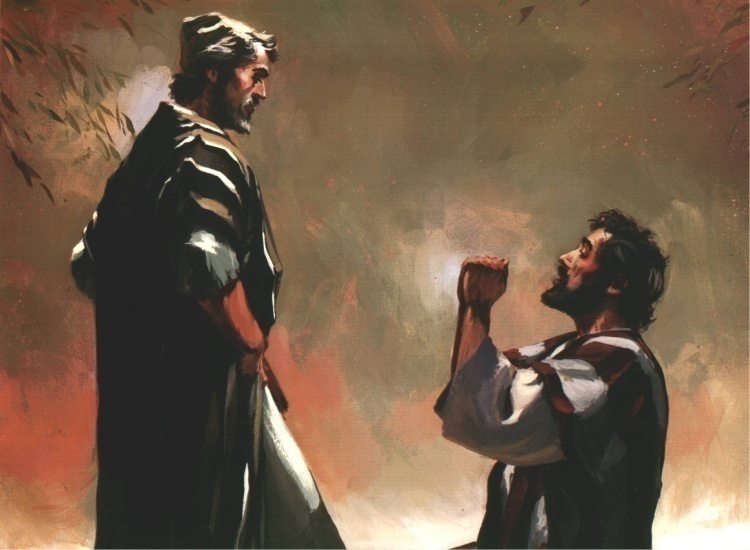 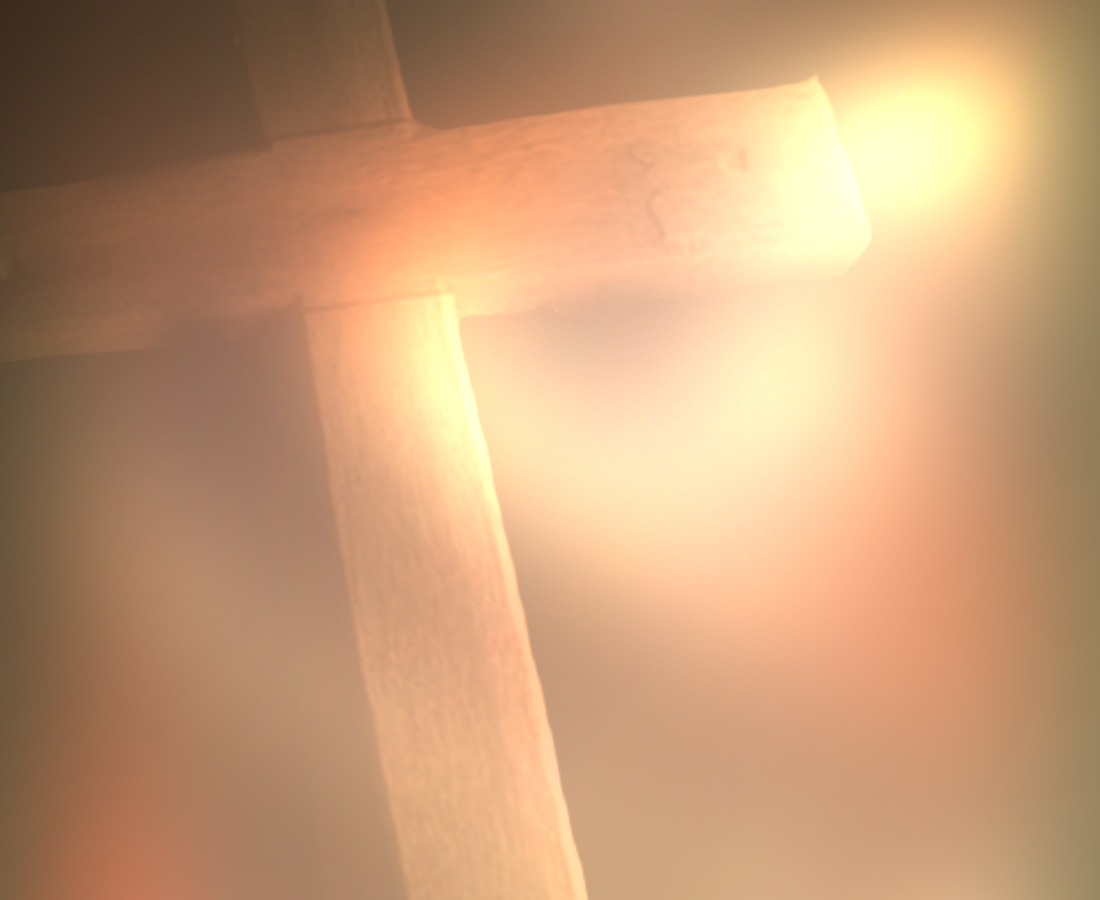 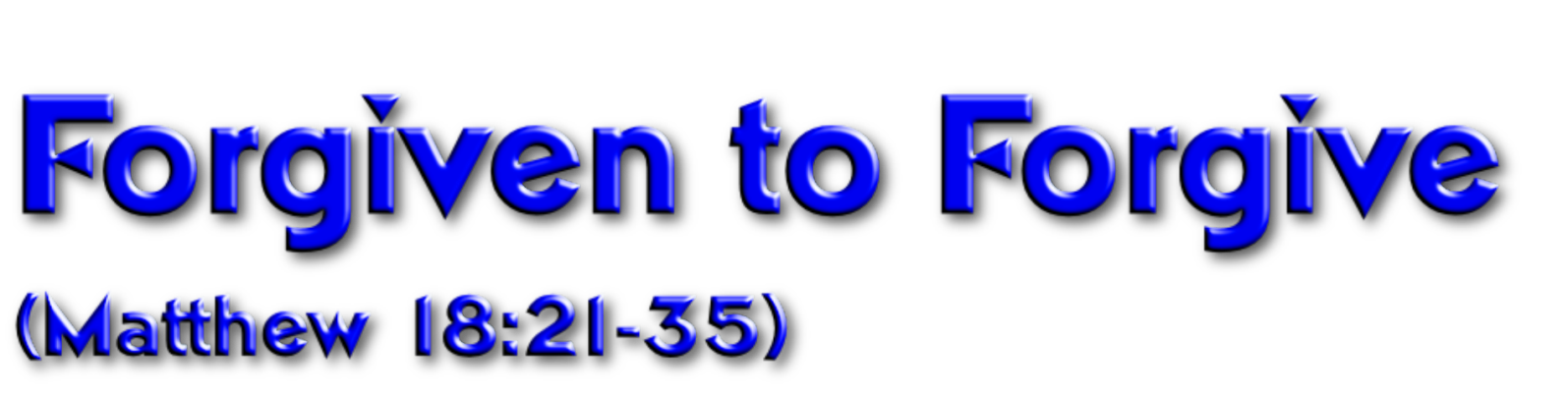 I. Peter's question 
	A) How often should I forgive a brother? 
	B) Peter offers 7 as a possible answer

II. The Lord’s Answer
	A) Jesus took Peter’s symbolic number for 		completeness and multiplied it
	B) Jesus is teaching that forgiveness 				should never be exhausted
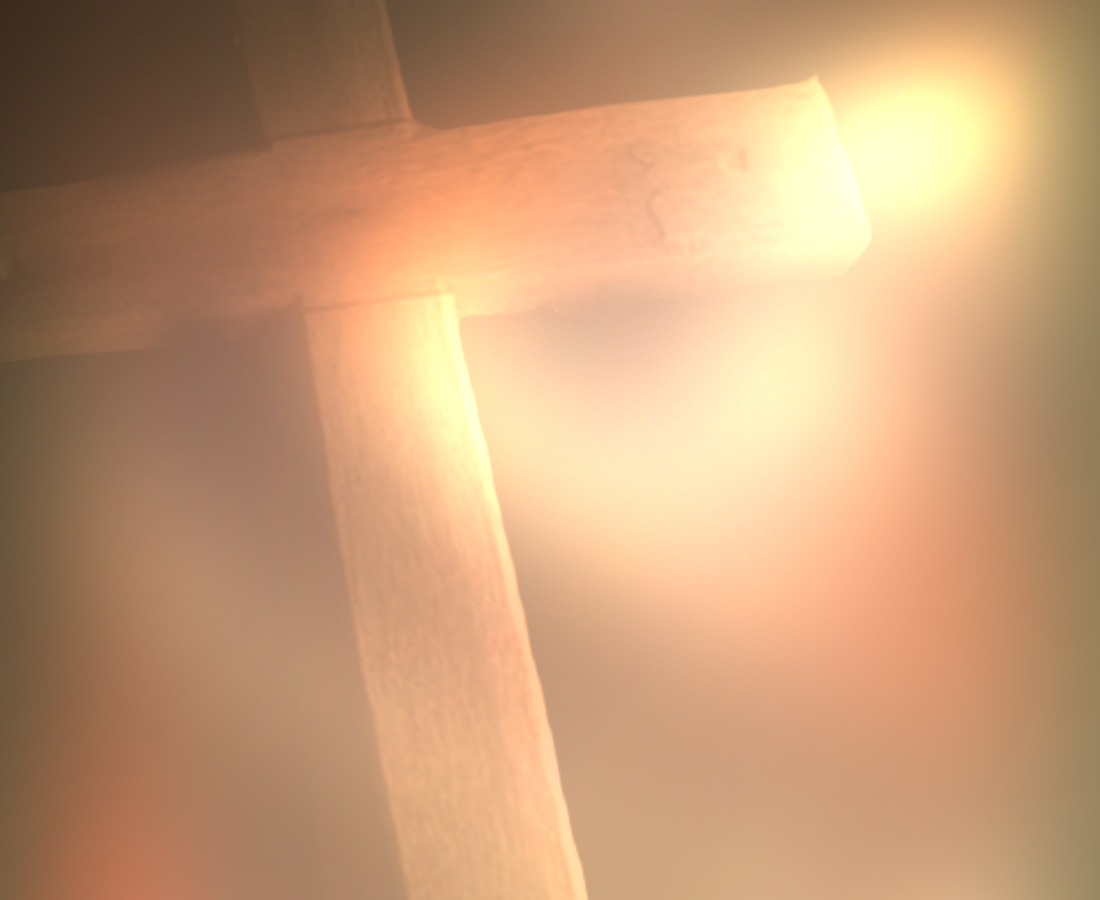 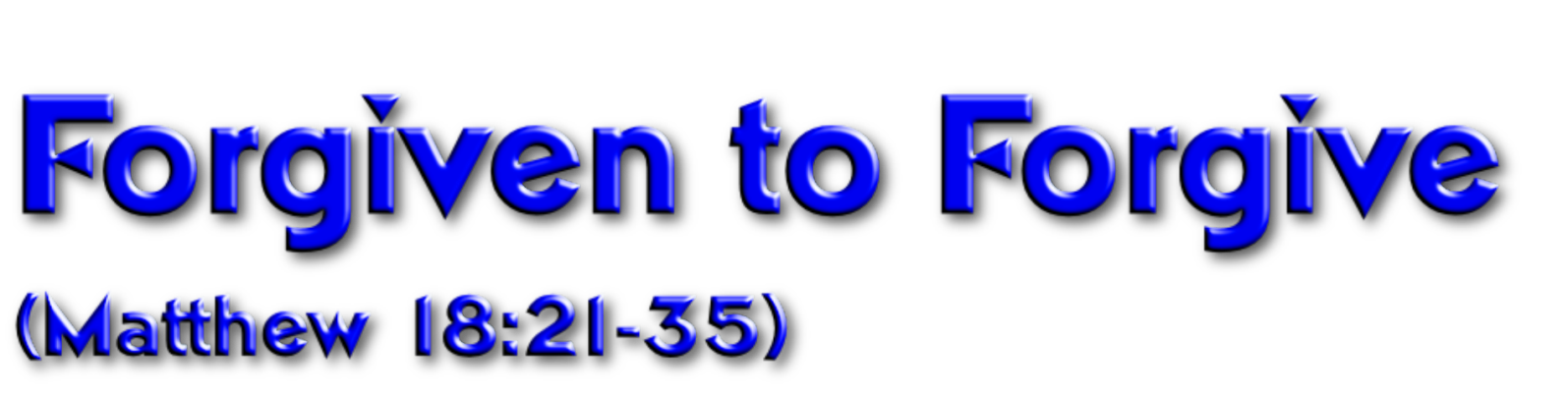 A) Debt (vs. 23-24)
B) Decree (v. 25)
C) Desperation (v. 26)
D) Deliverance (v. 27)
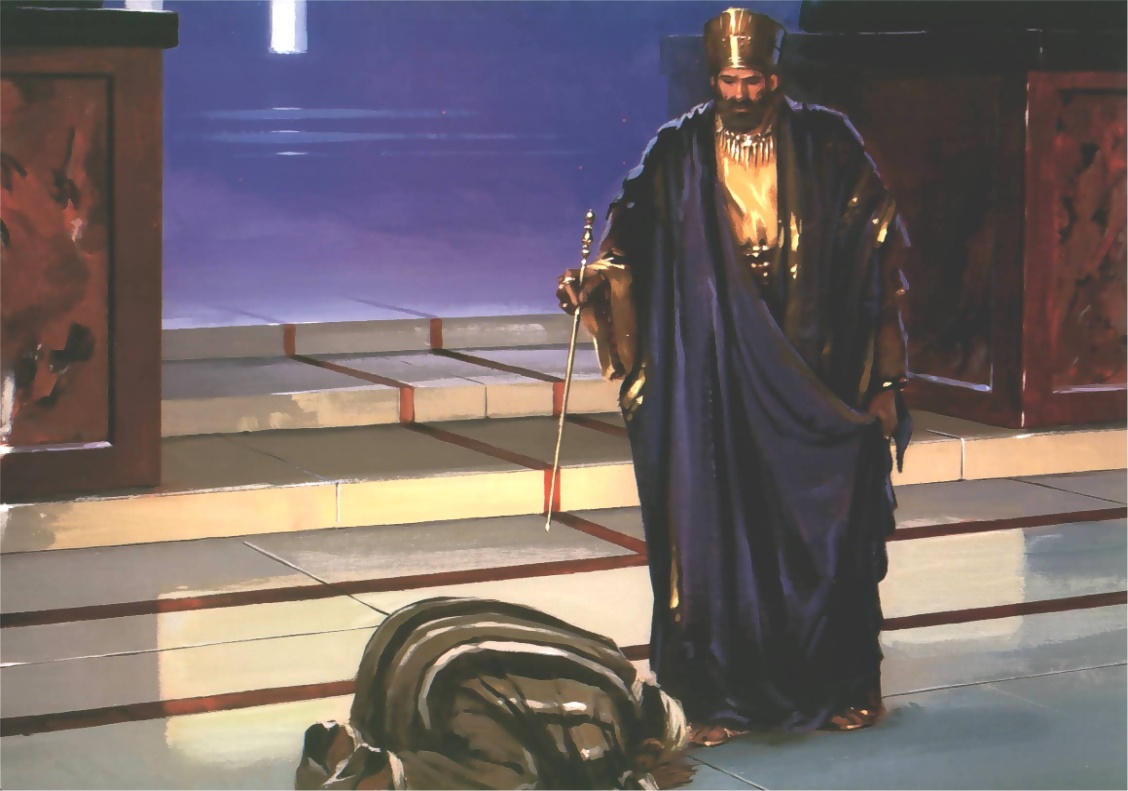 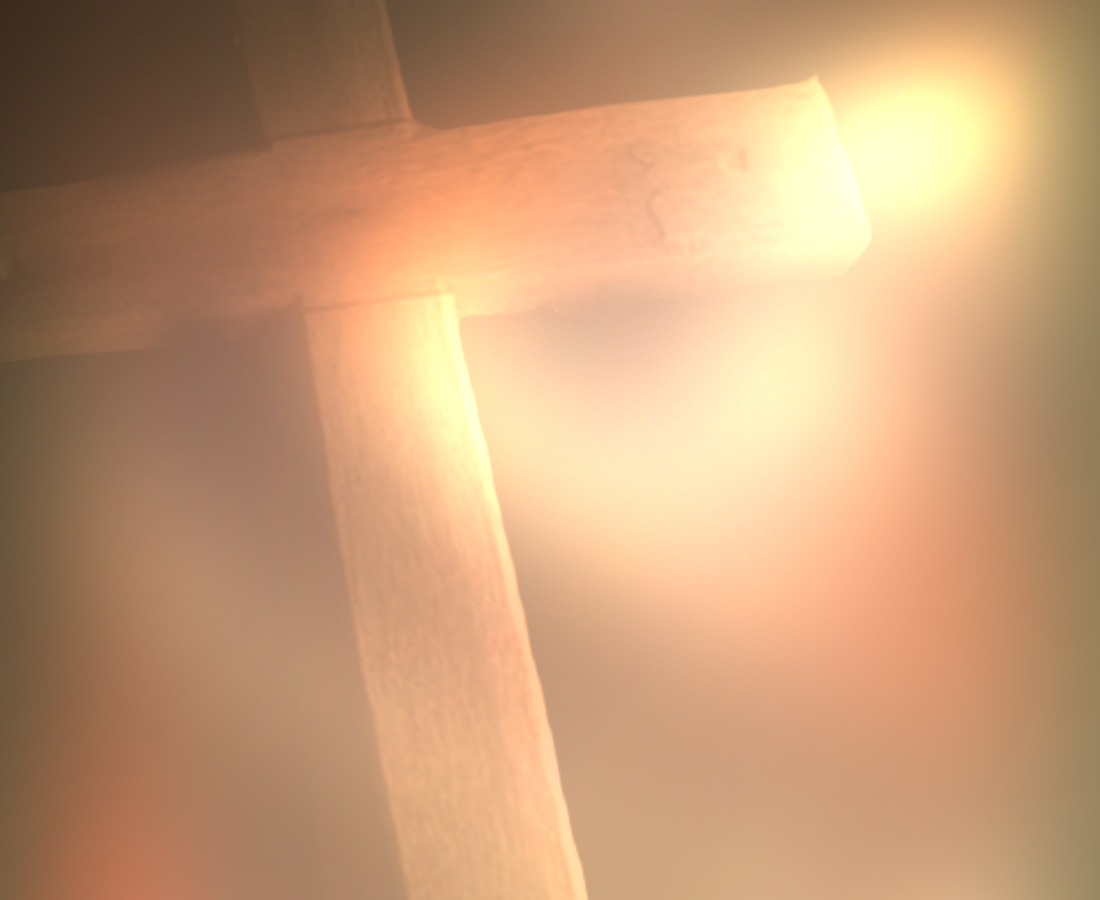 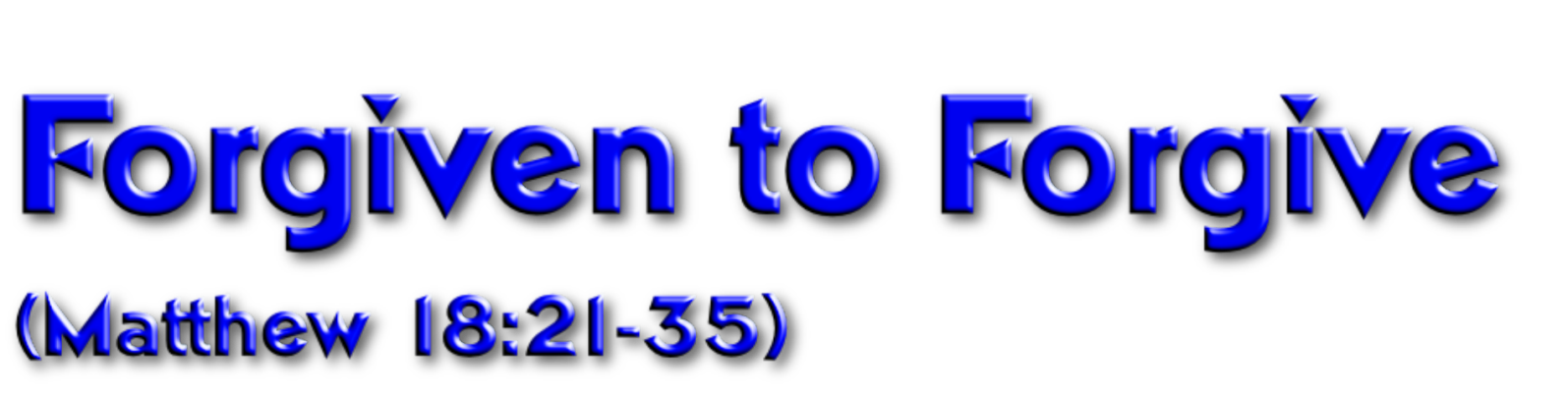 A) Pitiful request (vs. 28-29) 
	1. We fail to note the 	insignificance of 		others debt…
	2. Think ourselves 	superior to others
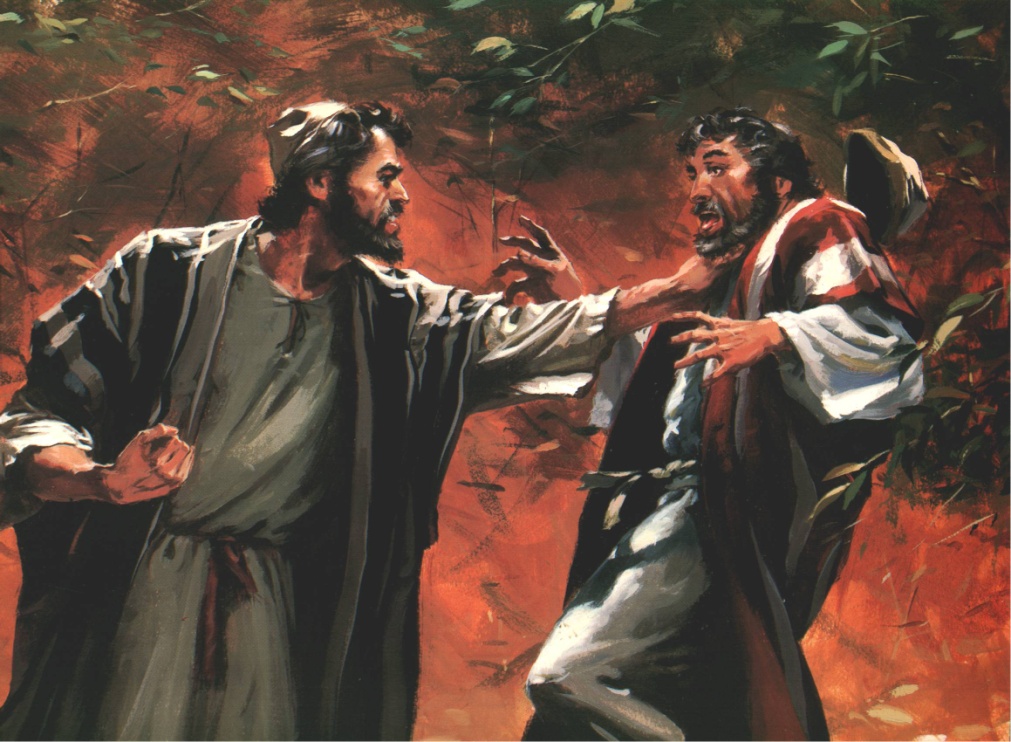 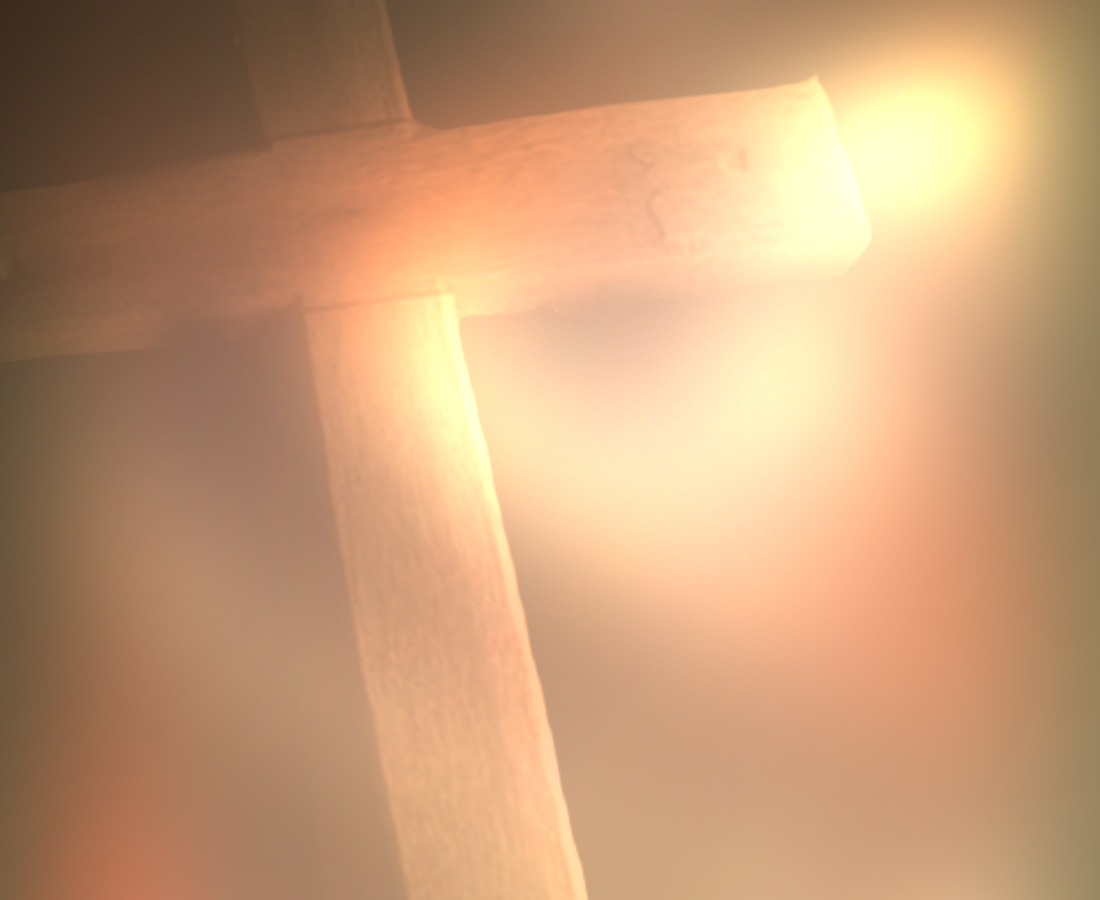 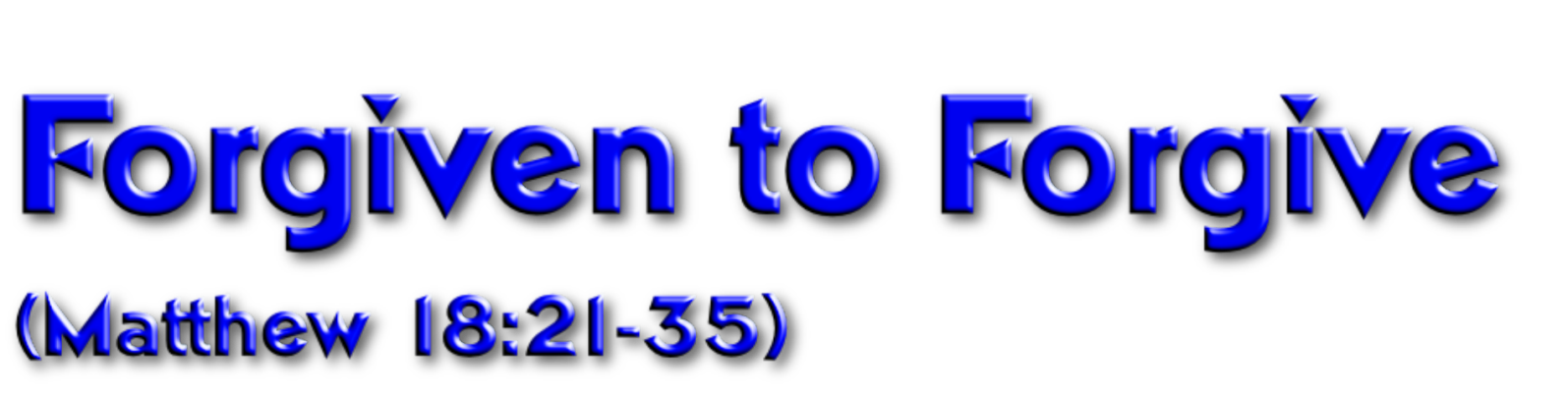 A) Pitiful request (vs. 28-29) 
B) Pitiless response (30)
C) v. 31 - Other slaves 		see and are 	“deeply grieved.”
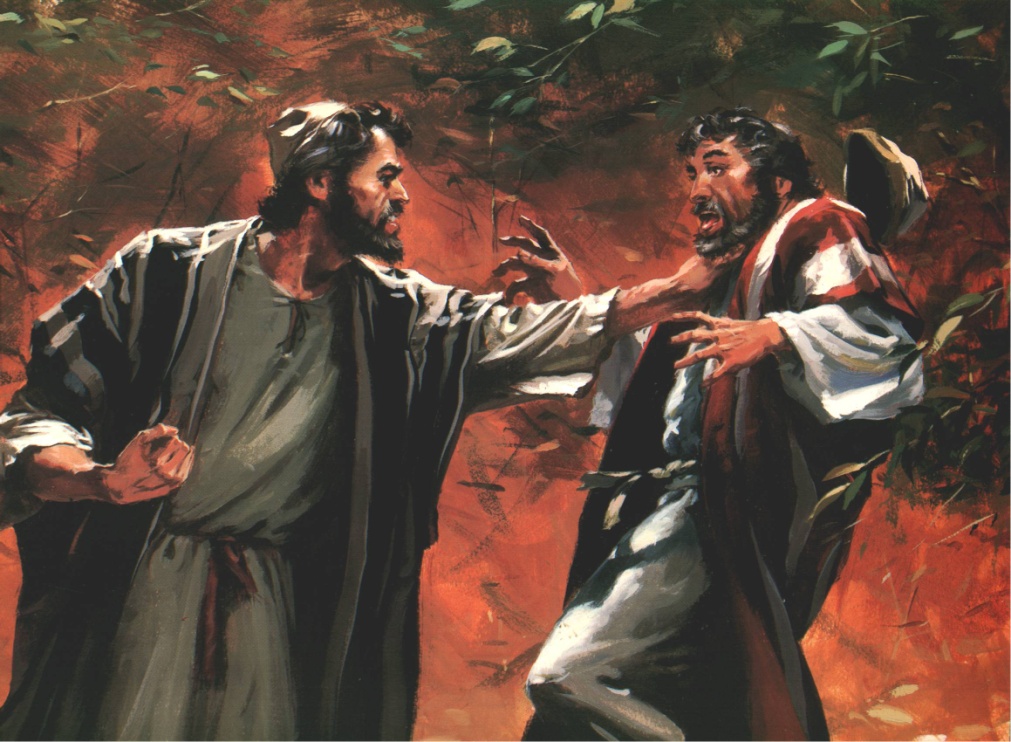 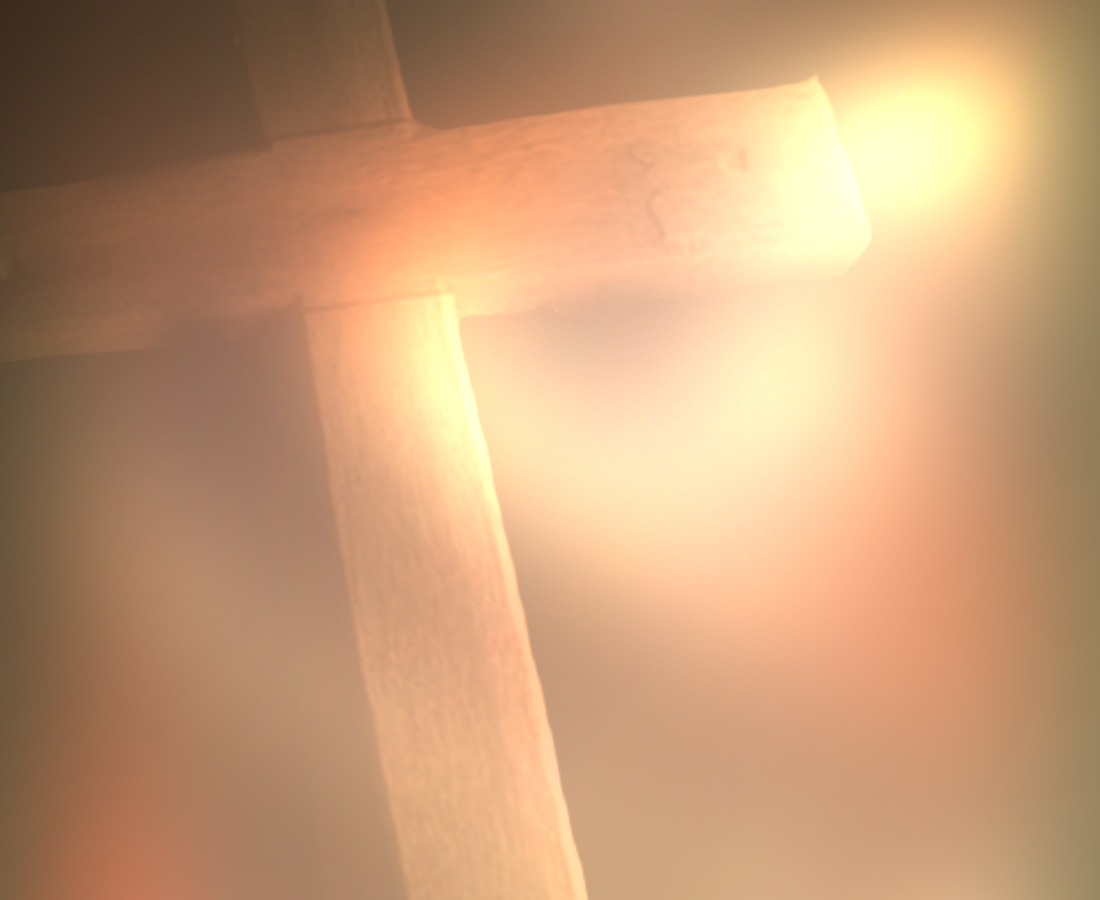 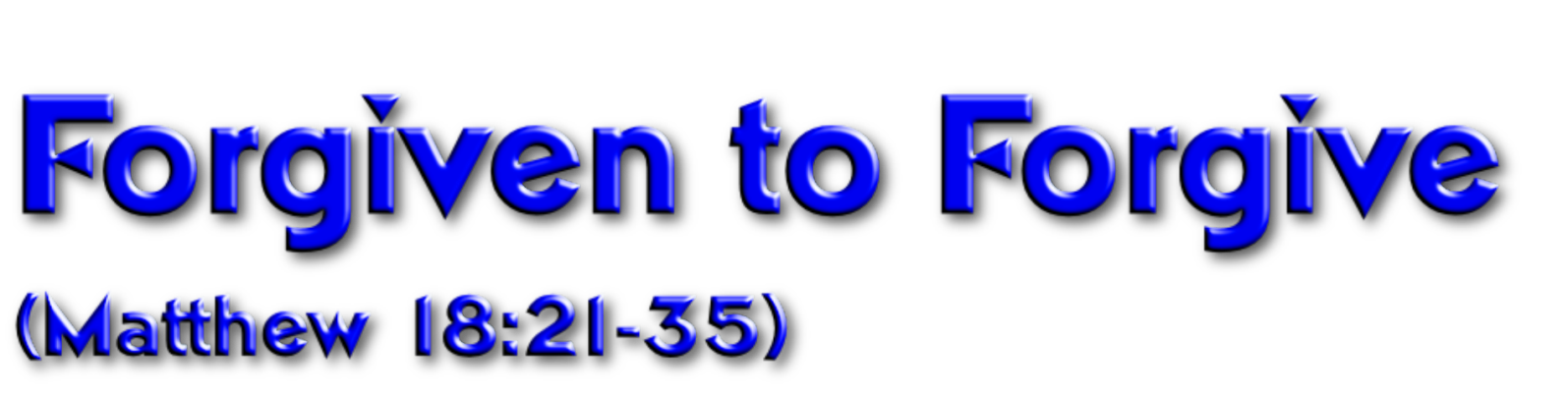 A) Outrage (v. 32)
	1. The reminder
	2. The rebuke (33)
B) Outcome (v. 34) 			(2 Peter 2:20-22)
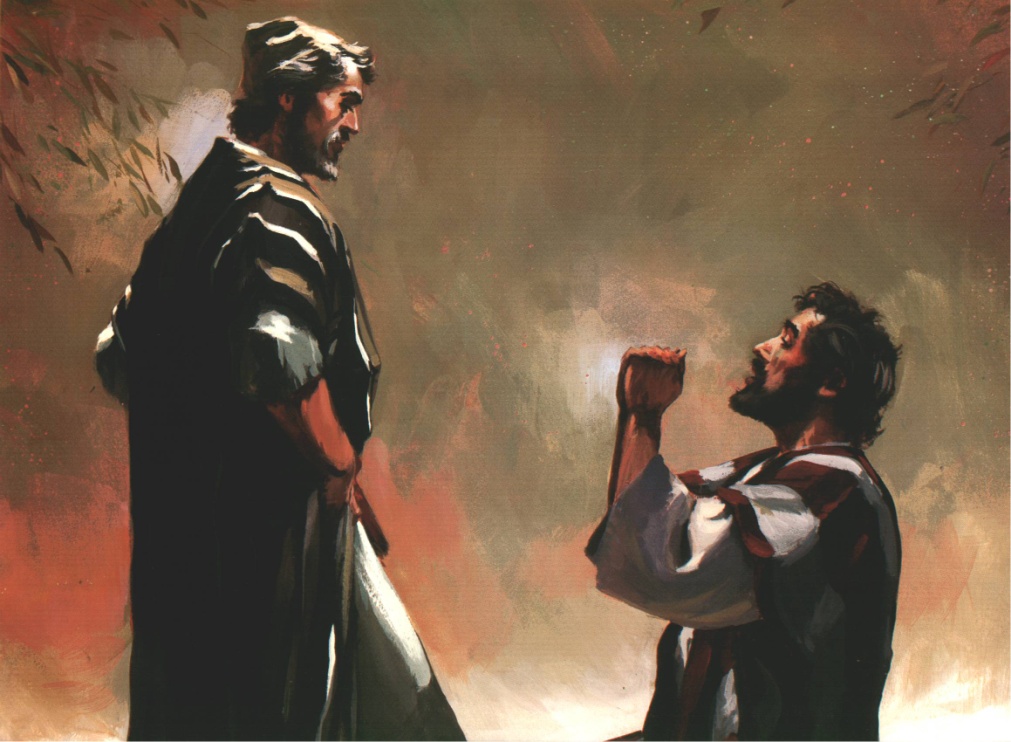 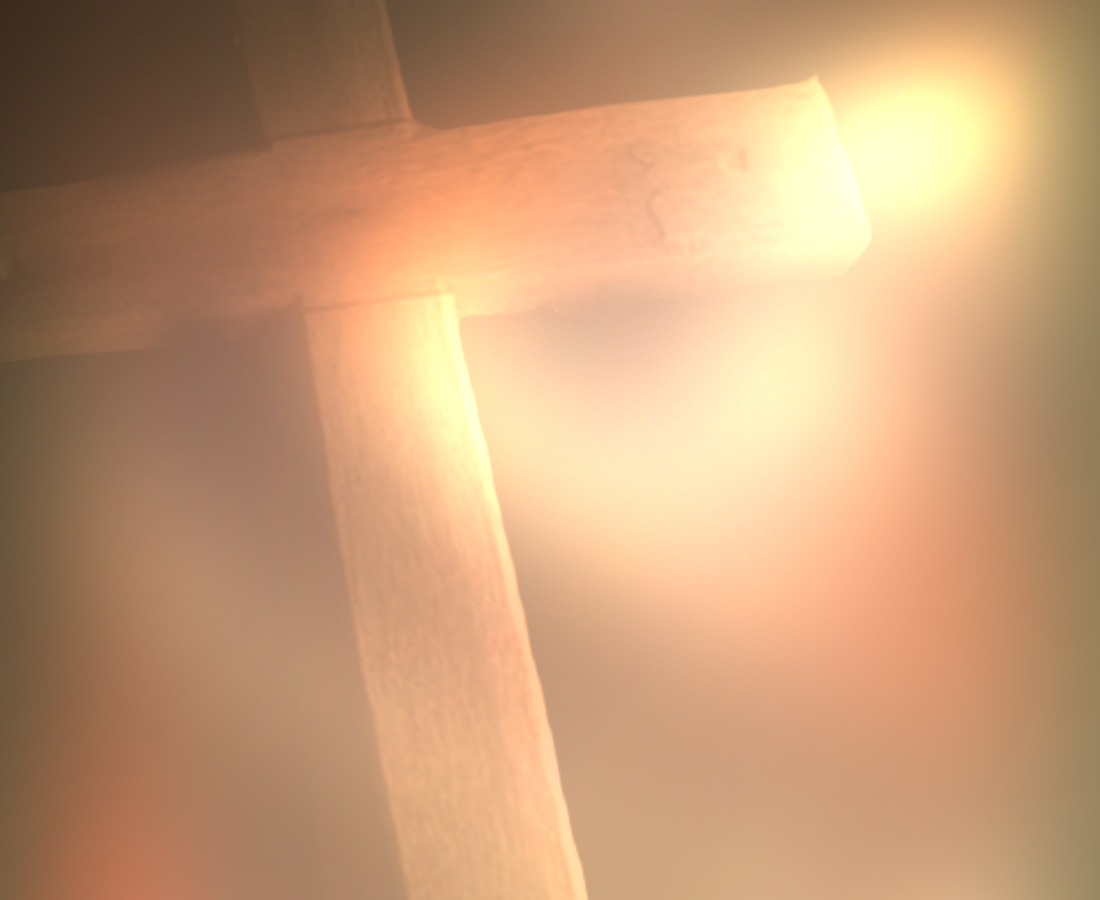 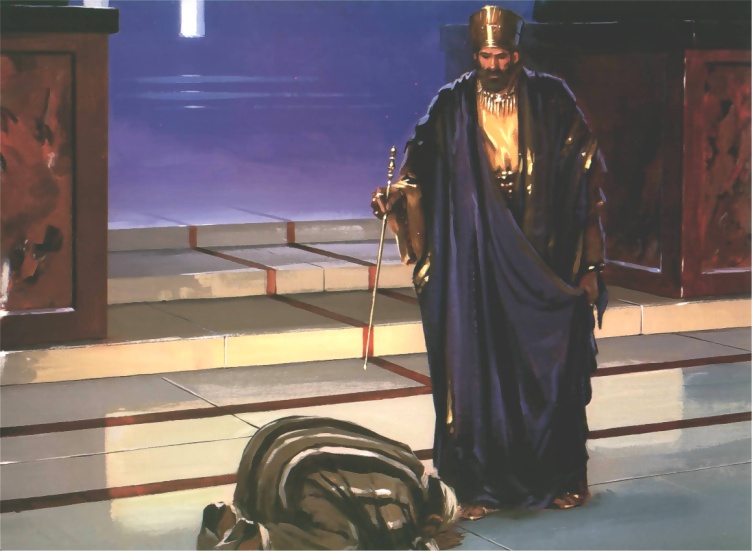 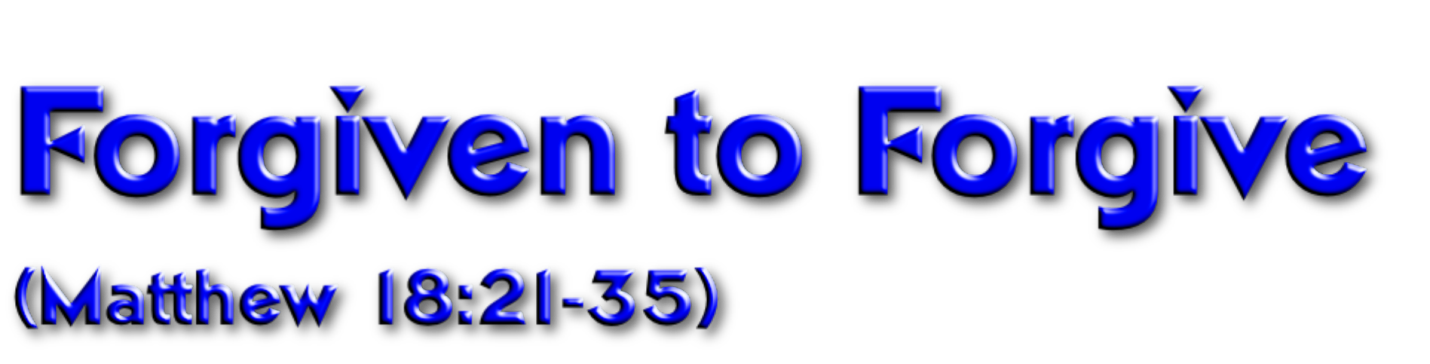 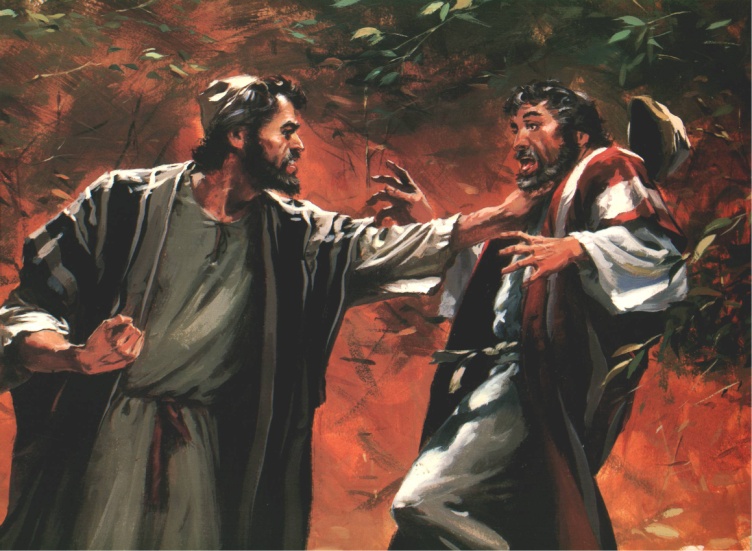 A) If we expect the Lord to forgive…
B) Follow the biblical model:
	1. If your brother sins (Lk. 17:3)
	2. Must be inexhaustible & 			immediate (Lk. 17:4)
	3. Forgive quickly (Eph. 4:26-27).
	4. Keep no record of wrongs 			(1 Cor. 13:5).
	5. Cover sins with love 				(1 Peter 4:8).
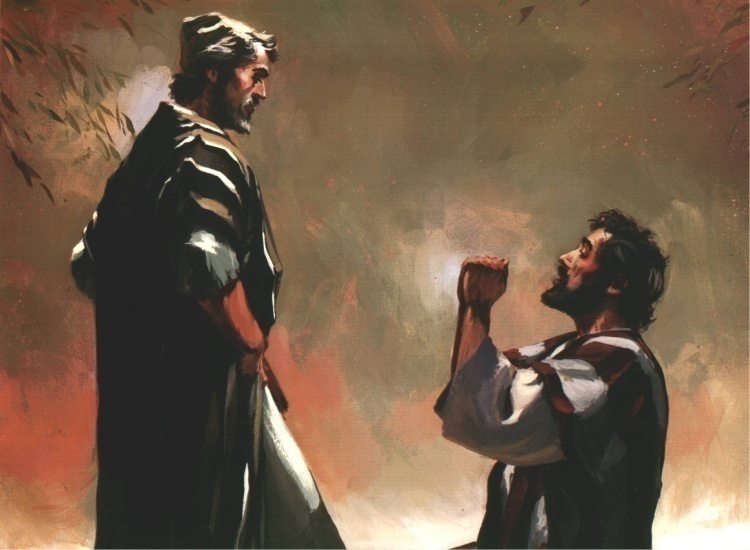